［レディメイド：マスクケース（ﾌｧｲﾙﾀｲﾌﾟ） ］
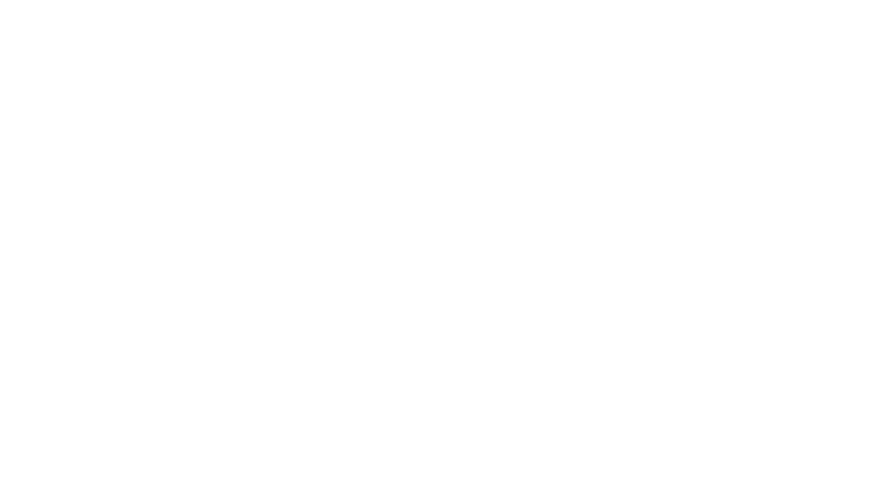 商品特徴：
①すぐ欲しいに対応!!（印刷済　在庫商品設定）
②マスク・ハガキ・各種チケットが入る、
ちょっと大きめサイズ♪
③全国一律送料込み価格（離島除く）
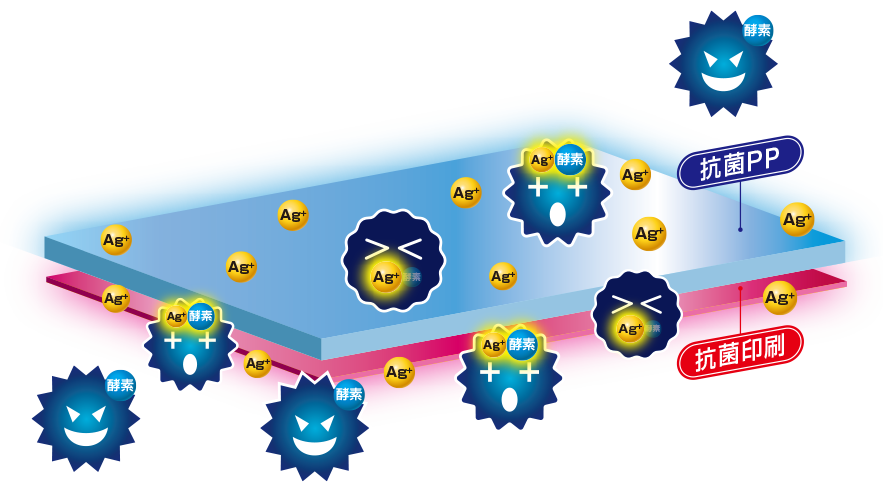 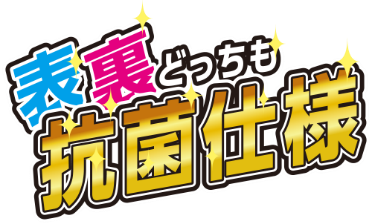 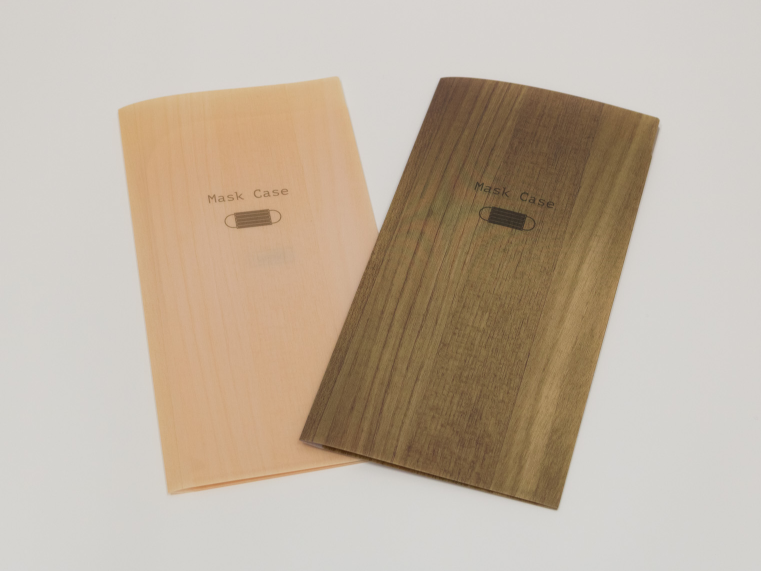 当社メリット：SIAAマーク付
自社開発「抗菌PP」＋抗菌ニスにより、外側も内側もどっちも抗菌。OPP袋入や名入のｵﾌﾟｼｮﾝも対応可
カチっ
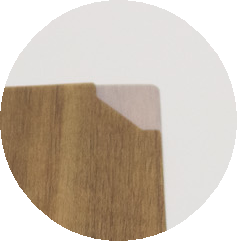 ｻｲｽﾞ：Ｗ210×Ｈ120㎜素材：抗菌PP（ﾎﾟﾘﾌﾟﾛﾋﾟﾚﾝ）半透明0.2㎜厚印刷：UVｵﾌｾｯﾄ印刷　白＋４C＋抗菌ﾆｽ/０C梱包：100部　梱包納期：ご入金確認後　営業日5日で発送生産地：日本　埼玉県
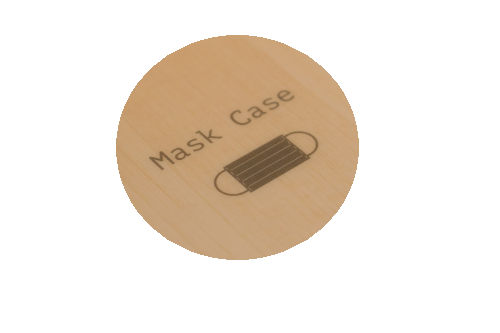 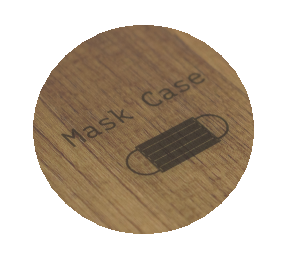 色2種
ﾅﾁｭﾗﾙ
ﾀﾞｰｸﾌﾞﾗｳﾝ
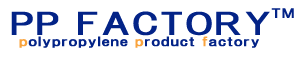 〒338-0004埼玉県さいたま市中央区本町西4-16-15
048-853-5221
※マスクは同梱されておりません